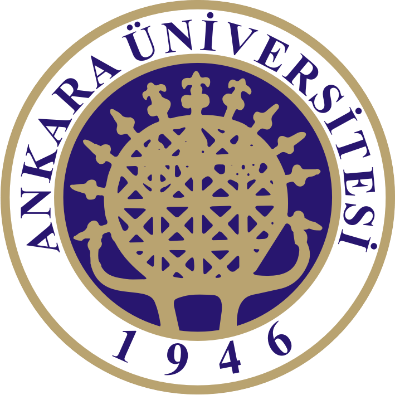 KİM 443 ANALİTİK BİYOKİMYA
BAŞLICA HATA KAYNAKLARI ve DENEY SONUÇLARININ VERİLMESİ
Prof. Dr. Emel EMREGÜL
Ankara Üniversitesi
Kimya Bölümü
Analizde Hatalar
Hatalar genel olarak 3 gruba ayrılır:
Kaba hatalar
Sistematik (önlenebilir) hatalar (biaslar)
Rastgele (önlenemeyen) hatalar
Bazı İstatiksel Kavramlar
Ortalama Değer: Analiz sonuçlarının toplamının analiz sayısına (n) bölünmesiyle elde edilen sayıya denir, x ile gösterilir analiz sayısı arttıkça doğru veya gerçek değere yaklaşır. Analiz sayısı sonsuz olduğu zaman doğru değere (μ) eşit olur. Doğru değere en muhtemel değer de denir. 
      
Orta değer (M): Analiz sonuçları en küçükten en büyüğe doğru sıraya konur ve sıranın ortasına düşen sonuç orta olarak alınır. Tek sayı analiz sonuçlarından orta değer 1 tane olduğu halde çift analiz sonuçlarında 2 tanedir. Böyle durumlarda ortadaki 2 değerin ortalaması orta değerdir.
Bazı İstatiksel Kavramlar
Kesinlik ve doğruluk 
2 farklı kavramdır. Bir analizde bulunan sonuçların birbirine yakınlığına kesinlik denir. Kesinliğin ölçüsü bir analiz sonuçlarının ortalama değerden (orta değerden) çıkarıldığında aradaki farktır. Bu fark ne kadar az ise analizin kesinliği o kadar iyidir.
Doğruluğu benzer şekilde tarif edemeyiz. Çünkü elde doğru değerin veya doğru kabul edilen değerin bulunması gerekir. Böyle bir sonuç yoksa sonucun doğruluğundan söz edilemez. Doğruluk, doğru değerle bir analizde bulunan ortalama değer arasındaki farktır ( x-μ)
Doğruluk ile kesinlik arasında doğrudan bir bağlantı yoktur.
Kesinliğin belirtilme şekilleri:
1-Dağılım
2-Sapma,ortalama sapma ve bağıl ortalama sapma
3-Varyans
4-Standart sapma ve bağıl standart sapma (RSD)
Bazı İstatiksel Kavramlar
Dağılım: Elde edilen sonuçların en büyüğüyle ,en küçüğü arasındaki farka denir. Dağılım b veya w ile gösterilir
Dağılım ne kadar küçükse, yapılan analizin kesinliği o kadar iyidir denir. 
Sapma: Analizde elde edilen sonuçlardan her birinin ortalama değerden farkına (mutlak olarak) denir ve d ile gösterilir.
Bazı İstatiksel Kavramlar
Varyans : Bir analizdeki sapmaların karelerinin toplamının analiz sayısına bölünmesiyle elde edilir. İyi bir kesinlik ölçüsüdür. 
Standart sapma: Bir metodun kesinliğini belirlemeye yarayan   en önemli göstergedir.